IN THIS POLICY, THE INVESTMENT RISK IN INVESTMENT PORTFOLIO IS BORNE BY THE POLICYHOLDER On Top - "the linked Insurance Products do not offer any liquidity during the first five years of the contract. The policyholder will not be able to surrender/withdraw the monies invested in Linked Insurance Products completely or partially till the end of the fifth year.
ABSLI Wealth Aspire Plan
A unit-linked life insurance plan
1
Aditya Birla Sun Life Insurance Company Ltd.
Key Features
Flexibility to choose from 2 plan options to suit your aspirations

Flexibility to choose from a wide range of policy terms

Flexibility to choose from a wide range of premium paying terms 

Flexibility to choose from 4 investment options to suit your investment needs

Flexibility to add top-ups whenever you have additional savings

Flexibility of partial withdrawals to meet any emergency fund requirements
2
Aditya Birla Sun Life Insurance Company Ltd.
Plan Details - Eligibility
Plan Details - Eligibility
* risk commences from the first policy anniversary
3
Aditya Birla Sun Life Insurance Company Ltd.
Plan Benefits
Death Benefit
Classic Option
If the life insured dies while the policy is in-force, we will pay to the nominee/legal heir/policyholder
Higher of 
Basic Fund Value as on date of intimation of death; or Basic Sum Assured  
In addition we will also pay the greater of 
higher of 
Top-Up Fund Value as on date of intimation of death; or Top-Up Sum Assured

The Basic Sum Assured will be reduced to the extent of  partial withdrawals made during the two-year period immediately preceding the death of the life insured from the Basic Fund Value.
However the  death benefit after partial withdrawals shall never be less than Annualized Premium multiplied by 10.

At all times, if the policy has not been discontinued, the Death benefit shall never be less than 105% of total basic premiums and top-up premiums paid up to the date of death reduced to the extent of partial withdrawals made both from the basic fund value and top-up fund values, during the two year period immediately preceding the death of the life assured.

In case where the death of the Life Insured takes place prior to risk commencement date, only the basic premiums paid (excluding GST, if any) shall be payable as the Death Benefit.

Where a policy is issued on a minor life, the policy will vest in the life insured after attainment of majority of the life assured.
4
Aditya Birla Sun Life Insurance Company Ltd.
Plan Benefits
Death Benefit
Assured option
If the Life Insured dies while the policy is in force, we shall pay immediately to  the nominee legal heir 
 the Basic Sum Assured plus Top up Sum Assured, if any. 
The policy will not terminate once this Death Benefit is paid to the nominee/legal heir and will continue till Policy Term
On continuation of the policy:
Risk cover ceases immediately
Future installment premiums shall be paid by company when due to be paid
Policy Fund Value will remain invested in the segregated funds and as per investment option existing at the time of death of the Life Insured
Guaranteed Additions, when applicable shall be added to the Policy Fund Value as and when due
All policy charges shall be deducted as and when due, except mortality charge
Top up premiums, partial withdrawals, surrenders, switch between investment options, segregated fund switch or any premium redirection by the nominee is not allowed
Maturity benefit shall be paid to the Nominee/legal heir at the end of policy term
The Death Benefit shall always be determined as of the date we receive intimation of death of the Life Insured.
For a paid-up policy no future installment premiums shall be paid by the Company on death of the Life Insured. 
In case where the death of the Life Insured takes place prior to risk commencement date, only the basic premiums paid (excluding GST, if any) shall be payable as the Death Benefit.
5
Aditya Birla Sun Life Insurance Company Ltd.
Plan Benefits
Maturity Benefit
Guaranteed additions
% Average Fund Value in the last 12 months is as follows
The Maturity Benefit shall be the Basic Fund Value plus the Top-up Fund Value as of that date.

At the end of the policy term, provided the policy is still in force, we shall pay the Maturity Benefit. 

Under Assured Option, if life insured dies during the policy term, then nominee will receive the Policy Fund Value on maturity.
Guaranteed Additions - in the form of additional units will be added On 6th policy anniversary (11thpolicy anniversary for Band 1) and every policy anniversary thereafter.
2 % of Basic premium paid in last 60 months
Band 1
On 10th and on every 5th Policy Anniversary thereafter
2.5 % of Basic premium paid in last 60 months
Band 2 , 3
6
Aditya Birla Sun Life Insurance Company Ltd.
Plan Benefits
Riders
For added protection, ABSLI Wealth Aspire Plan can be enhanced by the following riders for a nominal extra cost:
 
ABSLI Accidental Death Benefit Rider Plus (UIN:109C023V02)
In the unfortunate event of death of the life insured due to an Accident within 180 days of occurrence of the accident, we will pay 100% of the rider sum assured to the nominee. Also, we will refund the premiums collected after the date of Accident till date of death, with interest as declared by us from time to time, along with death benefit payable.
 
ABSLI Waiver of Premium Rider (UIN: 109C017V03)
In case of the following conditions:
Policyholder becomes completely disabled due to an illness or accident
Policyholder is diagnosed with any of the specified critical illnesses 
Death of the policyholder (only if other than the Life Insured) 

We will fund all the future due premiums and all the other benefits will remain unaffected. This benefit is applicable only once during the entire premium paying term.
 
Please refer to detailed brochures on riders for further details
7
Aditya Birla Sun Life Insurance Company Ltd.
Other features
Partial Withdrawals
You are allowed to make unlimited partial withdrawals any time after (a) five complete policy years or (b) life insured attaining the age of 18 whichever is later. The partial withdrawals shall first be adjusted from Top-up Fund Value (except any top up premiums paid in the previous five years immediately preceding the date of withdrawal); if any. Once the Top-up Fund Value is exhausted, partial withdrawals would be adjusted from Basic Fund Value. The top-up sum assured will remain unchanged after any withdrawal from the top-up fund value.

The minimum amount of partial withdrawal is Rs. 5,000. You are required to maintain a minimum Basic Fund Value of one basic premium chosen plus any top-up premiums paid in the previous five years immediately preceding the date of withdrawal. The total amount of partial withdrawal during a policy year shall not exceed 25% of the total Policy fund value at the beginning of the policy year.

Policy Surrender:
In case of emergencies, the policy can be surrendered anytime during policy term. If the policy is surrendered after completion of five policy years, Fund Value will be paid immediately .
If it is surrendered before lock In period, proceeds of the discontinued policy shall be payable at the end of lock-in period

Policy Loans
	Not available
8
Aditya Birla Sun Life Insurance Company Ltd.
Other features
Fund Switching:
	Option to change the Investment profile . Under self managed option, facility to switch  monies from one segregated fund to another at any time provided the switched amount is for at least Rs. 5,000.


Premium Redirection
	Full flexibility to redirect future premiums by changing your premium allocation percentages at any time.


Reduction of Premium payment term
	You shall have an option to reduce the premium payment term provided the policy is inforce for full sum assured and provided that such reduction is subject to boundary conditions of the product. This option shall be available only after the first five policy years.
9
Aditya Birla Sun Life Insurance Company Ltd.
Other features
Free Look Period 
You will have the right to return your policy to us within 15 days (30 days in case the policy issued under the provisions of IRDAI Guidelines on Distance Marketing (2) of Insurance products) from the date of receipt of the policy, in case you are not satisfied with the terms & conditions of your policy. We will pay the Policy fund value plus non allocated premiums plus charges levied by cancellation of units once we receive your written notice of cancellation (along with reasons thereof) together with the original policy documents. Depending on our then current administration rules, we may reduce the amount of the refund by the proportionate risk premium and the expenses incurred by us on medical examination of the proposer and stamp duty charges in accordance to IRDAI (Protection of Policyholders Interest) Regulations, 2017.
(2) Distance Marketing includes every activity of solicitation (including lead generation) and sale of insurance products through voice mode, SMS, electronic mode, physical mode (like postal mail) or any other means of communication other than in person.


Suicide Exclusion
In case of death due to suicide within 12 months from the date of commencement of the policy or from the date of revival of the policy, as applicable, the nominee or the beneficiary of the policyholder shall be entitled to the Policy fund value, as available on the date of intimation of death.

Further any charges other than Fund Management Charges (FMC) recovered subsequent to the date of death shall be added back to the Policy fund value as available on the date of intimation of death.
10
Aditya Birla Sun Life Insurance Company Ltd.
Policy discontinuance – within lock in period
Please refer product brochure for more details
11
Aditya Birla Sun Life Insurance Company Ltd.
Policy discontinuance – post lock in period
Please refer product brochure for more details
12
Aditya Birla Sun Life Insurance Company Ltd.
Illustration – Assured Option
Mr. Shetty aged 30 years takes ABSLI Wealth Aspire Plan with Assured Option, he pays Rs. 1,00,000/- p.a. for limited premium payment period of 15 years with policy term of 30 years under Self Managed investment option with 100% investment in Maximiser Fund.
Life Cover of Rs. 10 Lakhs
Premium Rs 1 Lakh pa
Future Premiums will be paid by ABSLI
1
30
02
03
04
05
06
07
08
09
10
11
12
13
14
15
16
17
18
19
20
21
22
23
24
25
26
27
28
29
Fund Value @8%(2) Rs. 57,70,153 
@4%(1) Rs 21.93 lakhs
Death
Higher of Basic Sum Assured or Fund Value
Premium excluding GST. The above values are illustrative and for a healthy male. The assumed rates of return 4%(1) and 8%(2) are not guaranteed and they are not the upper or lower limits of what one might get back as the value of the policy is dependent on a number of factors including future investment performance
13
Aditya Birla Sun Life Insurance Company Ltd.
Illustration – Classic Option
Mr. Shetty aged 30 years takes ABSLI Wealth Aspire Plan with Classic Option, he pays Rs. 1,00,000/- p.a. for limited premium payment period of 15 years with policy term of 30 years under Self Managed investment option with 100% investment in Maximiser Fund.
Life Cover of Rs. 10 Lakhs
Premium Rs 1 Lakh p a
1
30
02
03
04
05
06
07
08
09
10
11
12
13
14
15
16
17
18
19
20
21
22
23
24
25
26
27
28
29
Fund Value of Rs. 62.62,802 @8%(2)
@ 4%(1) = Rs. 25.10 Lakhs
Death
Higher of Basic Sum Assured or Fund Value
Premium excluding GST. The above values are illustrative and for a healthy male. The assumed rates of return 4%(1) and 8%(2) are not guaranteed and they are not the upper or lower limits of what one might get back as the value of the policy is dependent on a number of factors including future investment performance
14
Aditya Birla Sun Life Insurance Company Ltd.
Policy Charges
Premium Allocation Charge
A premium allocation charge is levied on the basic and top up premiums when received. 


 
 

    The premium allocation charge for top-up premium is 2% of top-up premium paid
Fund Management Charge





Policy Administration Charge
The policy administration charge is deducted at the start of every policy month by canceling units proportionately from each segregated fund. The charge is as shown below, subject to a maximum of Rs. 6,000 p.a.
Miscellaneous Charges
Rs. 50 per request  is charged for change in investment option, premium re-direction, fund switch partial withdrawal or any additional servicing request.  We do however reserve the right to charge up to Rs. 500 per request in the future.
15
Aditya Birla Sun Life Insurance Company Ltd.
Policy Charges
Mortality Charge
A mortality charge is deducted at the start of every month for providing you with the risk cover. It is charged by cancelling units proportionately from each segregated fund you have at that time.  The charge per 1000 of Sum at Risk under the policy will depend on the gender, premium band and attained age of the life insured. 
 








For premiums in band 2 and band 3, a discount of 15% and 25% respectively is applicable on the mortality charge
Discontinuance Charge
The discontinuance charge is guaranteed to never increase and is levied against the Policy Fund Value upon discontinuance. The charge on discontinuance or surrender of the policy is:
16
Aditya Birla Sun Life Insurance Company Ltd.
Investment options
Systematic Transfer Option
Safeguards your wealth against the market volatilities 
Available only if you have opted for annual mode
Basic premium (net of premium allocation charge) shall be first allocated to Liquid Plus fund option 
Thereafter monthly 1/12th  or Weekly 1/48th of the allocated amount shall be transferred to upto 4 segregated fund(s) of your choice viz. Enhancer, Creator, Maximiser, Multiplier, Super 20, Value & Momentum and Capped Nifty Index and MNC as per the investment proportion for the chosen funds.
Monthly  transfers to your chosen segregated fund(s) will take place monthly on 1st, 8th, 15th or 22nd of the month as selected by you
It helps to mitigate any risk arising from volatility and averages out the risks associated with the equity market, reducing the overall risk to your portfolio
Please refer product brochure for more details
17
Aditya Birla Sun Life Insurance Company Ltd.
Investment options
Systematic Transfer Option - Investment Allocation Illustration
Customer chooses to invest through Weekly Transfer Mode in Enhancer, Creator, Maximiser, Multiplier funds
 1 Month
Liquid Plus Fund
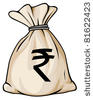 Rs. 48,000/-
Premium net of allocation charge is invested
On 1st, 8th, 15th & 22nd of every month 1/48th of fund value is transferred
 Rs. 1000/-
 Rs. 250/-
Enhancer Fund
Creator Fund
Maximiser Fund
Multiplier Fund
Please refer product brochure for more details
18
Aditya Birla Sun Life Insurance Company Ltd.
Investment options
Smart Option
Structured as per your maturity date and risk profile 
Basic Premium invested under two segregated funds : Maximiser -an equity fund and Income Advantage - a debt fund
BSLI will manage & administer the investments on your behalf
Allocation turns conservative as the maturity date approaches to protect accumulation
The proportion invested in Maximiser (an equity fund) will be according to the schedule given below – the remaining amount will be invested in Income Advantage (a debt fund):
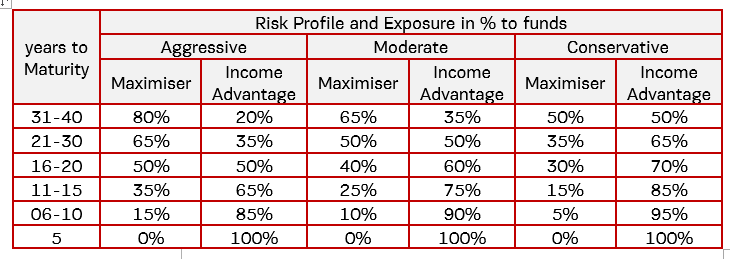 Please refer product brochure for more details
19
Aditya Birla Sun Life Insurance Company Ltd.
Investment options
Smart Option
Customer chooses Aggressive Risk Profile for Policy & Premium Payment Term of 20 years
1
2
3
4
5
6
7
8
9
10
11
12
13
14
15
16
17
18
19
20
Maximiser Fund  15%
Income Advantage Fund  85%
Maximiser Fund  35%
Income Advantage Fund  65%
Maximiser Fund  50%
Income Advantage Fund  50%
Maximiser Fund  0%
Income Advantage Fund  100%
 Maximiser Fund
 Income Advantage Fund
Please refer product brochure for more details
20
Aditya Birla Sun Life Insurance Company Ltd.
Investment options
Return Optimiser Option
Enables you to take advantage of the equity market
Protect your gains from the future market volatility and create a more stable sequencing of investment returns
Basic premiums (net of allocation charges) are invested in Maximiser  fund 
It will be tracked every day for each policyholder for a pre-determined upside movement of 10% or more over the net invested amount (net of all charges).
When the gain from the Maximiser fund reaches 10% or more of the net invested amount, the amount equal to the appreciation will be transferred to the Income Advantage fund at the prevailing unit price.
This ensures that your gains are protected from any future market volatilities.
If the gain is less than the pre-determined upside movement of 10%, no transfers will be made.
Please refer product brochure for more details
21
Aditya Birla Sun Life Insurance Company Ltd.
Investment options
Self-Managed Option
Gives you access to our well established suite of 16 segregated funds viz Liquid Plus, Income Advantage, Assure, Protector, Builder, Enhancer, Creator, MNC ,Magnifier, Maximiser, Multiplier, Super 20, Pure Equity, Value & Momentum, Capped Nifty Index, Asset Allocation.
Complete control on how to invest your premiums
Full freedom to switch from one segregated fund to another
Diversify your risk, by allocating your premium in varying proportions amongst the 16 segregated funds.
Full flexibility to redirect future premiums by changing your premium allocation percentages at any time
Please refer product brochure for more details
22
Aditya Birla Sun Life Insurance Company Ltd.
Disclaimers
This policy is underwritten by Aditya Birla Sun Life Insurance Company Limited (ABSLI). This is a non-participating unit linked life insurance savings . 
Aditya Birla Sun Life Insurance, ABSLI Wealth Aspire Plan (UIN: 109L100V05), Liquid Plus (ULIF02807/10/11BSLLIQPLUS109), Income Advantage(ULIF01507/08/08BSLIINCADV109),  Assure(ULIF01008/07/05BSLIASSURE1090, Protector(ULIF00313/03/01BSLPROTECT109), Builder(ULIF00113/03/01BSLBUILDER109), Enhancer(ULIF00213/03/01BSLENHANCE109), Creator(ULIF00704/02/04BSLCREATOR109), MagnifierULIF00826/06/04BSLIIMAGNI109), Maximiser(ULIF01101/06/07BSLIINMAXI109), Multiplier(ULIF01217/10/07BSLIINMULTI109), Super 20(ULIF01723/06/09BSLSUPER20109), Pure Equity(ULIF01723/06/09BSLSUPER20109), Value & Momentum(ULIF02907/10/11BSLIVALUEM109), Asset Allocation (ULIF03430/10/14BSLIASTALC109), Capped Nifty Index (ULIF03530/10/14BSLICNFIDX109), MNC (ULIF03722/06/18ABSLIMUMNC109) are only the names of the Company, Policy, Investment Option and Investment Funds respectively and do not in any way indicate the quality of the Policy, Investment Funds or their future prospects or returns.

The charges are guaranteed throughout the term of the policy unless specifically mentioned and subject to IRDAI approval. The value of the segregated fund reflects the value of the underlying investments. Linked Life Insurance products are different from the traditional insurance products and are subject to the risk factors. The premium paid in unit linked life insurance policies are subject to investment risk associated with capital markets and the unit price of the units may go up or down based on the performance of investment fund and factors influencing the capital market and the insured is responsible for his/her decisions. Aditya Birla Sun Life Insurance Company Limited (ABSLI) is only the name of the Insurance Company and ABSLI Wealth Aspire Plan is only name of the unit linked life insurance contract and funds and does not in any way indicate the quality of the contract, its future prospects or returns. Please know the associated risks and the applicable charges, from your Insurance agent or the Intermedia or policy document. The various funds offered under this contract are the names of the funds and do not in any way indicate the quality of these plans, their future prospects and returns.These investments are subject to market risks and change in fundamentals such as tax rates etc affecting the investment portfolio. The premium paid in unit linked life insurance policies are subject to investment risk associated with capital markets and the unit price of the units may go up or down based on the performance of segregated fund and factors influencing the capital market and the policyholder is responsible for his/her decisions. There is no guarantee or assurance of returns above the guaranteed returns from the segregated funds. GST and any other applicable taxes levied as per extant tax laws shall be deducted from the premium or from the allotted units as applicable. An extra premium may be charged as per our then existing underwriting guidelines for substandard lives.  The insurance cover for the life insured will commence on the policy issue date. For further details please refer to the policy contract. Tax benefits are subject to changes in the tax laws.  For more details on risk factors, terms and conditions please read sales brochure carefully before concluding the sale
23
Aditya Birla Sun Life Insurance Company Ltd.
Disclaimers
“The Trade Logo “Aditya Birla Capital” Displayed Above Is Owned By ADITYA BIRLA MANAGEMENT CORPORATION PRIVATE LIMITED
(Trademark Owner) And Used By ADITYA BIRLA SUN LIFE INSURANCE COMPANY LIMITED (ABSLI) under the License.”


For more details and clarification call your ABSLI Insurance Advisor or visit our website www.adityabirlasunlifeinsurance.com and see how we can help in making your dreams come true. Aditya Birla Sun Life Insurance Company Limited (Formerly Birla Sun Life Insurance Company Limited)Registered Office: One Indiabulls Centre Tower 1, 16th Floor, Jupiter Mill Compound, 841, Senapati Bapat Marg, Elphinstone Road, Mumbai - 400013. IRDAI reg no.109 CIN: U99999MH2000PLC128110 UIN: 109L100V05. Toll Free No. 1800 270 7000. ADV/11/19-20/1274
BEWARE OF SPURIOUS PHONE CALLS AND FICTIOUS/FRADULENT OFFERS
 
IRDAI is not involved in activities like selling insurance policies, announcing bonus or investment of premiums. Public receiving such phone calls are requested to lodge a police complaint.
24
Aditya Birla Sun Life Insurance Company Ltd.
Thank You
25
Aditya Birla Sun Life Insurance Company Ltd.